LARSEN & TOUBRO
OPENCAST MINING EQUIPMENT TECHNOLOGY TRENDS
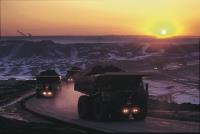 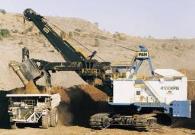 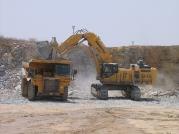 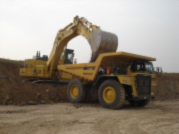 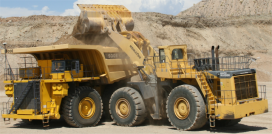 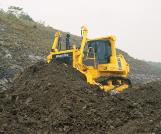 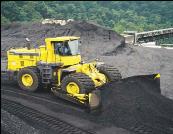 REENERGISING INDIAN COAL SECTOR
NOV 12th , 2013 : New Delhi
Trends
Mining Equipment Size
Equipment Operating Systems
Equipment Tracking Systems
Equipment Management Systems.
Safety Features.
In Mining, Size matters….
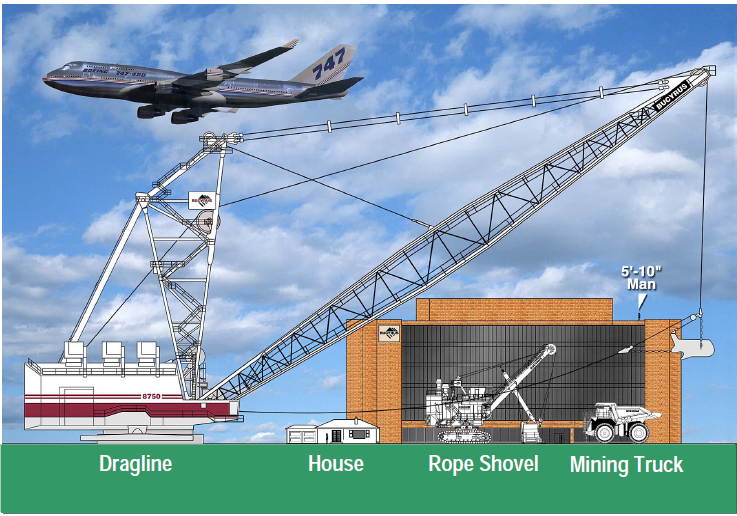 Loading Tool : Shift
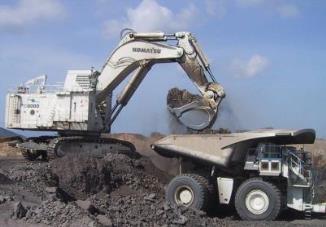 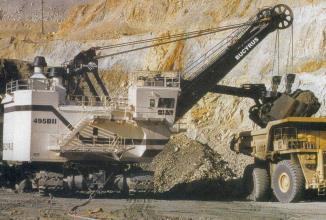 Electric Rope Shovels
Hydrualic Excavator
Electric Rope Shovels deployed by PSU Mining Cos.

Hyd. Backhoes / Shovel  (10-34 Cu.M. Class) – Private sector Indian Mining Cos. e.g. Hindustan Zinc,  EMTA,  Jaypee group, Electro steel, Essel Mining, Mahaan Coal.

PSU Mining Co.  (SECL, NCL, SCCL, NMDC)  started procuring  (10-12 Cu.M.) class HEX.

Tendency to shift to Hyd. Backhoes  due to selective mining capability and higher productivity.
Hauling Equipment – Increasing size
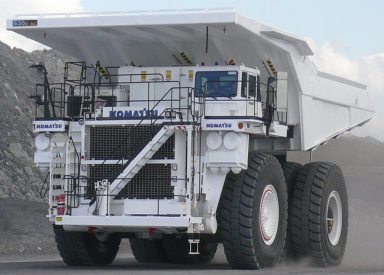 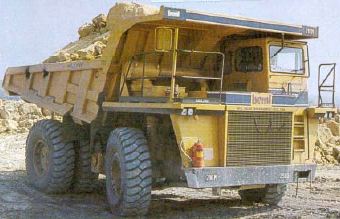 30 T / 40 T Payload dump trucks
100 T  to 240T Payload dump trucks
Industry moving to larger payload (up to 240T class) Dump trucks. 

Shift took place at PSU mining Cos. like SECL as well as Pvt. Mining Cos (HZL, Reliance, Essar ). 

Deployment of large capacity trucks due to  significant improvement in Productivity  with less manpower.
Benefits – Large Capacity Equipment
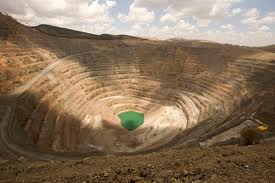 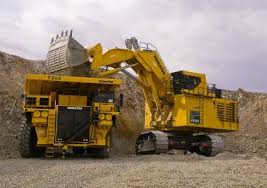 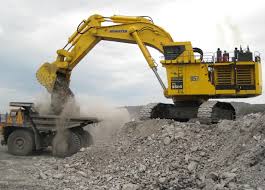 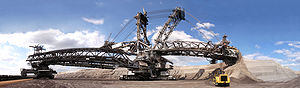 Higher economic life.

Enhanced productivity.

Reduced Manpower.

Reduced Cost per ton.

Reduced in pit Traffic congestion.

Enhanced in pit Safety.

Enhanced Reliability due to  proven global technology.
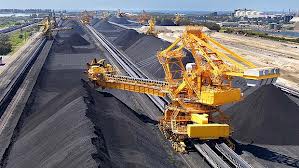 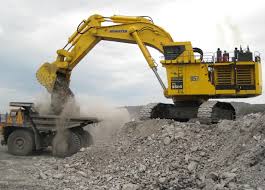 Equipment Operating Systems
Intelligent Machine Control.
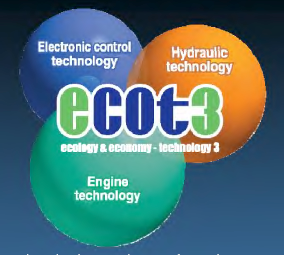 HYBRID
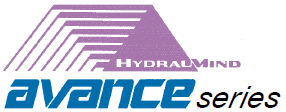 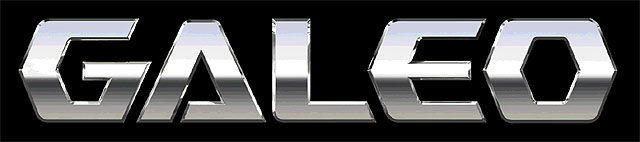 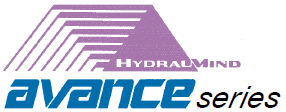 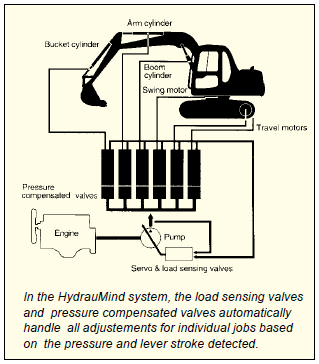 Hydraumind : “Hydraulic-Mechanical Intelligent New Design
Integrated Hydraulic & mechanical systems, which supervises the excavators operations.
Not computer dependent & not even essentially electronically controlled.
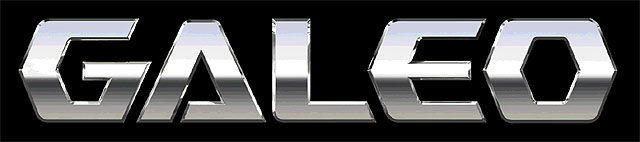 Genuine Answers for Land & Environment Optimization
Provided optimal solutions benefiting from IT
Reduced environmental impact
Assured safer operating conditions
Supplied powerful, superior-quality equipment
[Speaker Notes: Building on the technology and expertise Komatsu has accumulated during more than 85 years of successful business operations: - GALEO presents customers worldwide with a strong, distinctive image of technological innovation and exceptional value. Designed with high productivity, safety and environmental considerations in mind, as it is expressed in "Genuine Answers for Land & Environment Optimization", the machines in this line reflect Komatsu's commitment to contributing to the creation of a better world.

Four elements are contained with the GALEO name, each an essential theme for our business:
Providing optimal solutions benefiting from information technology;
Reducing environmental impact;
Assuring safer operating conditions; and
Supplying powerful, superior-quality equipment.]
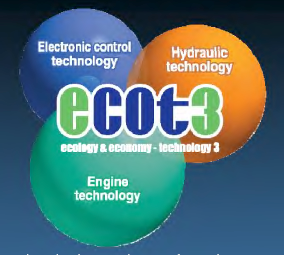 Integrates Electronic , Engine and Hydraulic Technology.

Meets and exceeds latest emission requirements & optimises fuel consumption.

Helps perform heavy duty jobs at all times.
Hybrid Hydraulic Excavator
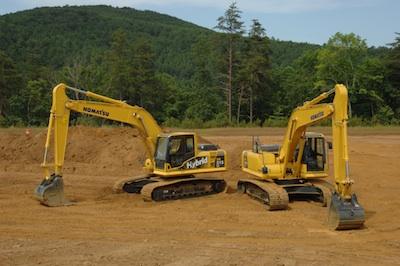 Uses electrical components not found in its conventional counterpart : a generator motor, inverter, capacitor and electric swing motor.

Converts large amounts of energy lost  in swing motor braking into electric energy & stores it in the capacitor. 

Stored energy  used  to power swing motor or the generator motor.

 The generator motor assists the engine in driving the hydraulic pumps.

Saves fuel consumption up to 25%.
Intelligent Machine Control
Fully Automatic Blade Control For Rough And Fine Dozing
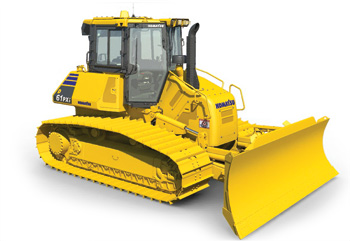 Can perform both rough dozing & finish grading with ease.
Seamless transition from rough dozing to finish grading operation.
Increased efficiency & productivity.
GLONASS Satellite
GPS Satellite
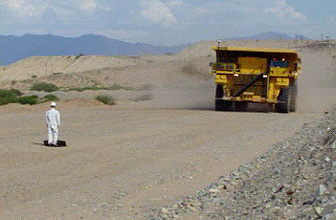 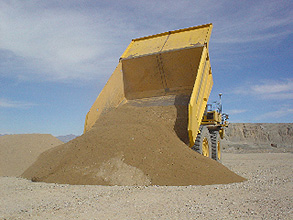 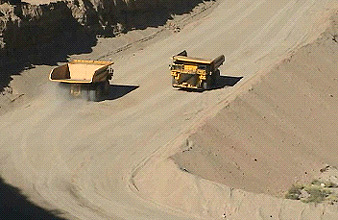 4) Fleet Control
- Flexible and expandable
- Manual vehicle interaction
- Grader interaction
5) Safety
Obstacle detection by millimeter wave radar
3) Dumping site
- Paddock dump (Auto path generation)
- Crusher dump (Designated location)
Water Truck
Motor Grader
Master LinkTM
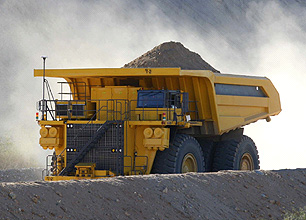 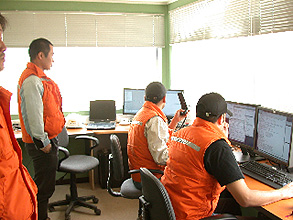 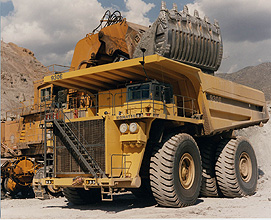 6) Operation
- High availability
- Economical
- Reliable
1) Hauling
- Precise navigation
- High speed and robust control
Central Office
2) Loading Site
Automatic path generation to loading machine
High Technologies (AHS) –Unmanned Dump Trucks
How Komatsu’s Autonomous Haulage System Works
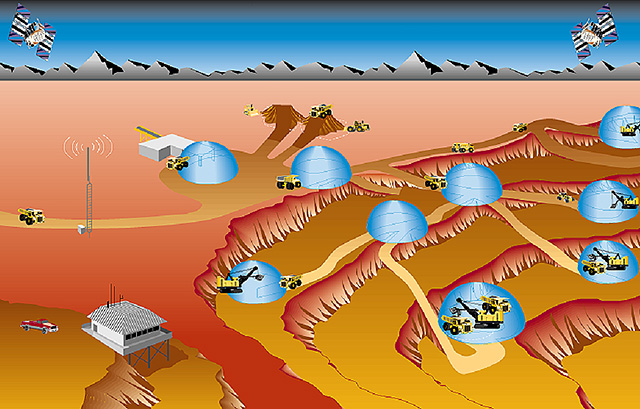 14
[Speaker Notes: Komatsu promotes the research and development of original leading-edge technologies for commercialization in many areas. One such effort includes the development of an autonomous haulage system (AHS). In this system, unmanned dump trucks equipped with state-of-the-art technologies, such as a high-precision GPS and millimeter wave radar, automatically approach loading equipment and travel along the assigned road to the designated point for dumping. AHS has a high-tech manual interaction function to maintain the safety of vehicles in the AHS area, including other manual vehicles, such as motor graders and water trucks. If a person comes close to the truck, it detects the person with an on-board radar and stops automatically. We believe that this kind of advanced technology will contribute to the improvement of our customer's operations, especially in terms of safety and productivity.
 
This AHS is just one example of our advanced technologies that we will continue to conduct research and development on into the future.]
Trolley Assist
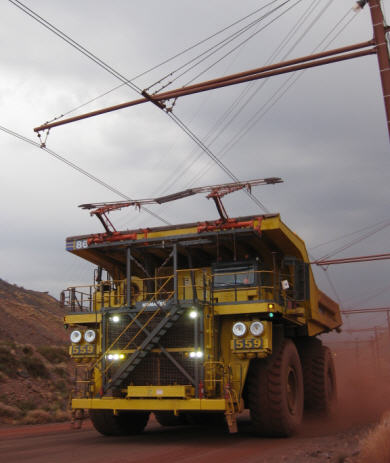 Power Supply from a Transmission Line rather than a Diesel Engine
Benefits
Increased Productivity
Lower Fuel Consumption
Higher Speed on Grade
Typical Application:
Uphill Haul Segments
Established Travel Routes
Large Diesel Fuel vs. Electric Power Cost   Difference
>  100 Operating Trucks Worldwide
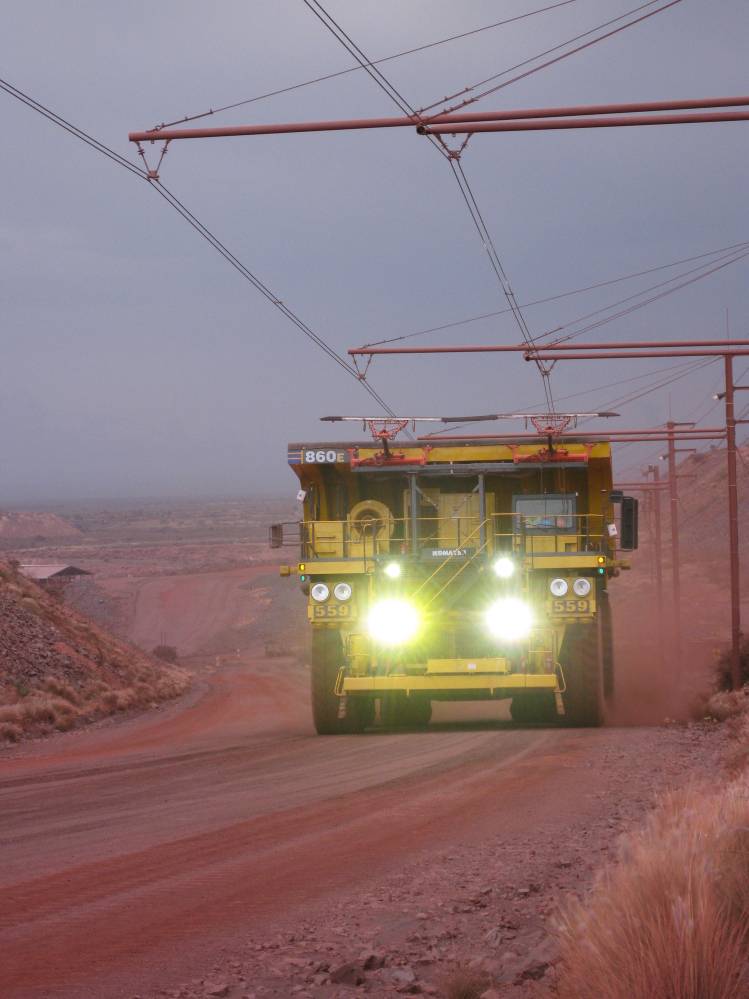 September 2009
[Speaker Notes: No. of Clicks:       2   -   (1) Major Benefits/Increased Productivity   (2) Next Slide

Presentation Notes:

  -  transmission line provides additional power to take advantage of the extra wheelmotor capacity that current diesel engines cannot fulfill.

  -  maximum 860E wheelmotor capacity ~5200 hp

  -  Electric wheelmotor design practices address both propel and retarding applications.

      *  retarding application results in greater power quantities than propel.

      *  thus extra hp capacity not typically used in propulsion.

 #1 – Let’s see how this extra wheelmotor power is used.]
Diesel vs. Trolley
Application Zones
0.20
Example 2:
Energy cost $0.10 kwh
Diesel cost: $0.80 / L
Example 1:
Energy cost $0.15 kwh
Diesel cost: $0.50 / L
Diesel Application
Zone
Diesel
0.15
Power
($/kwh)
Trolley
0.10
Lowest Cost 
Option
Trolley Application
Zone
0.05
Lowest Cost 
Option
0
0.20
0.40
0.60
0.80
1.00
1.20
Slope Length:
1000 m
Diesel 
($/liter)
2000 m
16
Komatsu Confidential
September 2009
[Speaker Notes: No. of Clicks:       4   -   (1) Diesel App. Zone   (2) Example 1   (3) Example 2   (4) Next Slide

Presentation Notes:

  #1 - Primary Graph Concept is to define lowest cost/ton option for two key variables:
        * Diesel Fuel Cost
        * Electric Power Cost

  -  Trolley Feasibility Readily apparent based on large size of 1000 meter application.

 -   Trolley Segment Grade = 8% + 1%.
 -   Diesel Fuel Cons. = 35 lph
 -   Power Cons. = 3420 kw (1800 v  x  1900 amps)
 -   Trolley System Avail. = 80%]
Equipment Tracking Systems
How KOMTRAX works
Communication Satellite / Mobile Phone
GPS
Machine
Data server
KOMTRAX Terminal
Communication antenna
GPS antenna
Web Application Server
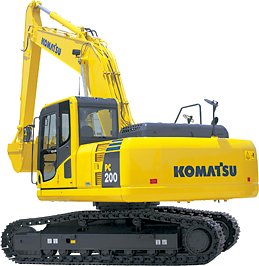 KOMTRAX Controller
Modem
Internet
Pump controller
Engine controller
Machine
User
Distributor / Customer
KOMTRAX:
Machine Tracking System
This service is not available in certain area.
[Speaker Notes: KOMTRAX is a machine management system for construction equipment, utilizing web technology.
 
The main purpose of this system is to reduce customer's operating cost by monitoring service meters, machine positions, working records, warnings, fuel level and others.
 
The total lifecycle cost of machines consists of machine cost and operating cost. The operating cost includes maintenance, fuel, and the operator's wage. In general, the operating cost is as much as two to three times higher than the machine cost. KOMTRAX aims to lower the operating cost.
 
The chart at the center of this slide, shows how KOMTRAX works:
Machines are equipped with computers such as a pump controller and an engine controller. Information concerning operating conditions gathered through these controllers is sent to the KOMTRAX terminal. As for machine positioning, KOMTRAX receives the information from GPS satellites.
 
The collected information is then converted into a data format which our customers can easily see after analyzing the data with web applications. Then the information is transmitted to customers and distributors all over the world.
 
In 2009, the number of KOMTRAX-equipped machines has topped the 140,000 mark.]
KOMTRAX : Machine Tracking System
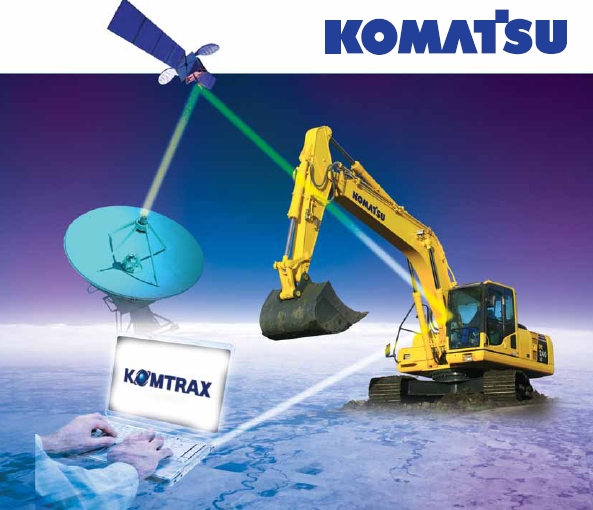 Full Machine Monitoring
Complete Machine Status
Total Fleet Management
KOMTRAX Reports
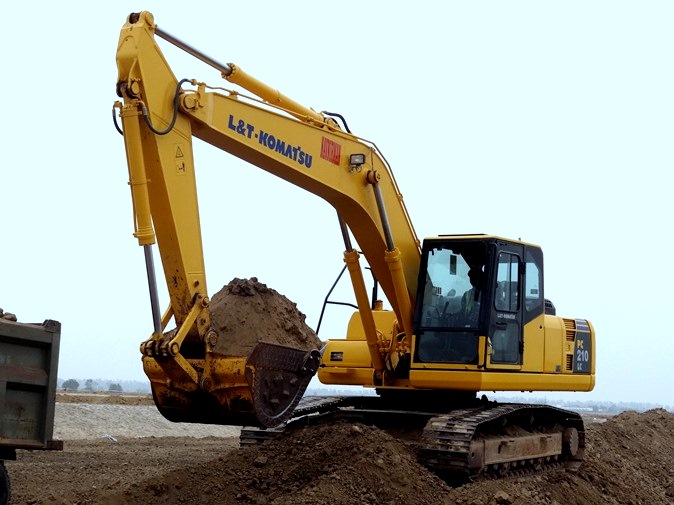 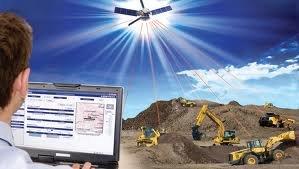 EXPERIENCE
IMAGINATION
AN
BEYOND
KOMTRAX : Machine Tracking System
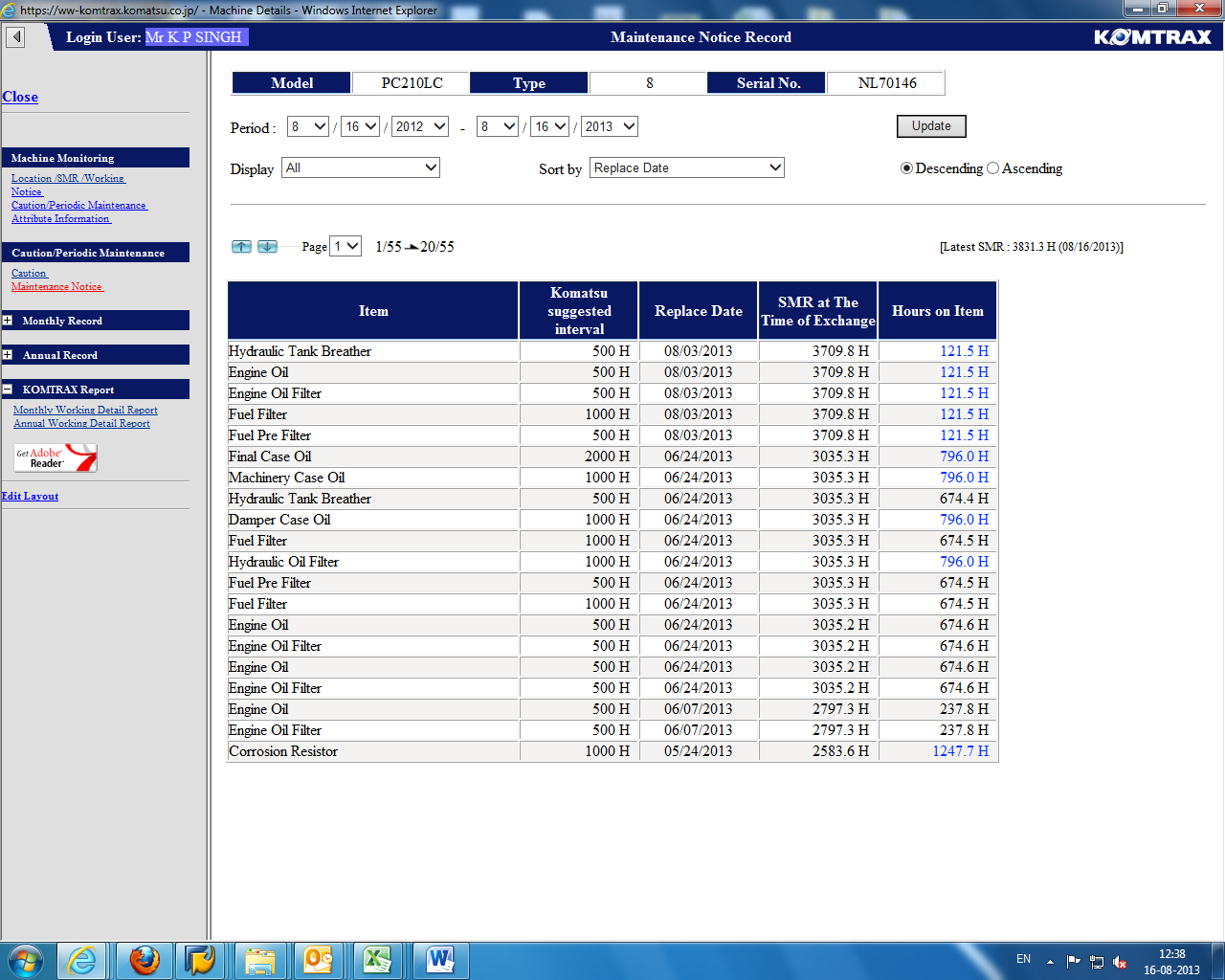 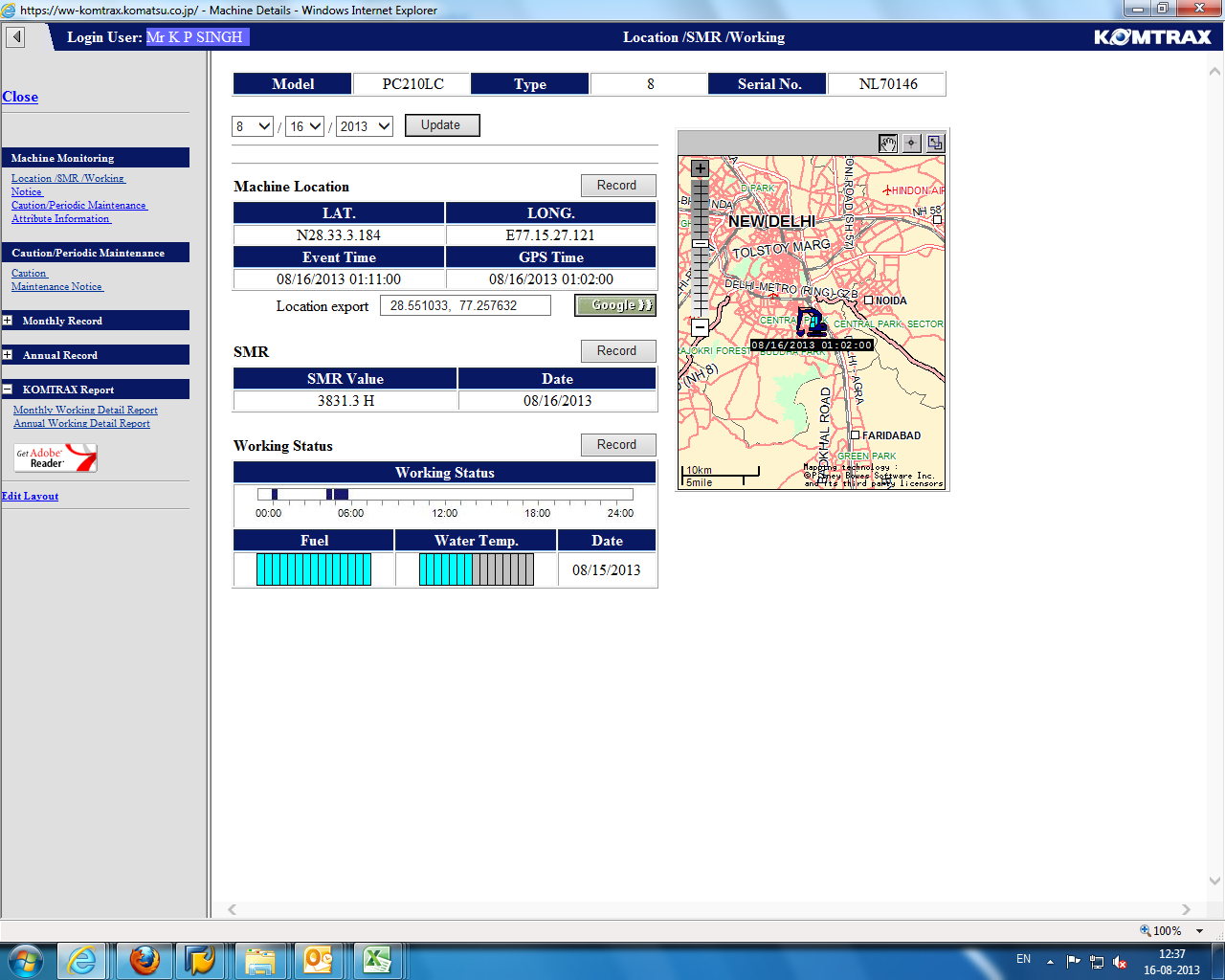 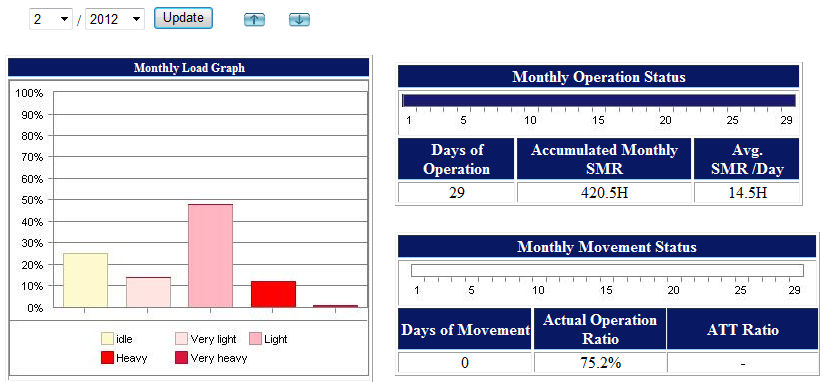 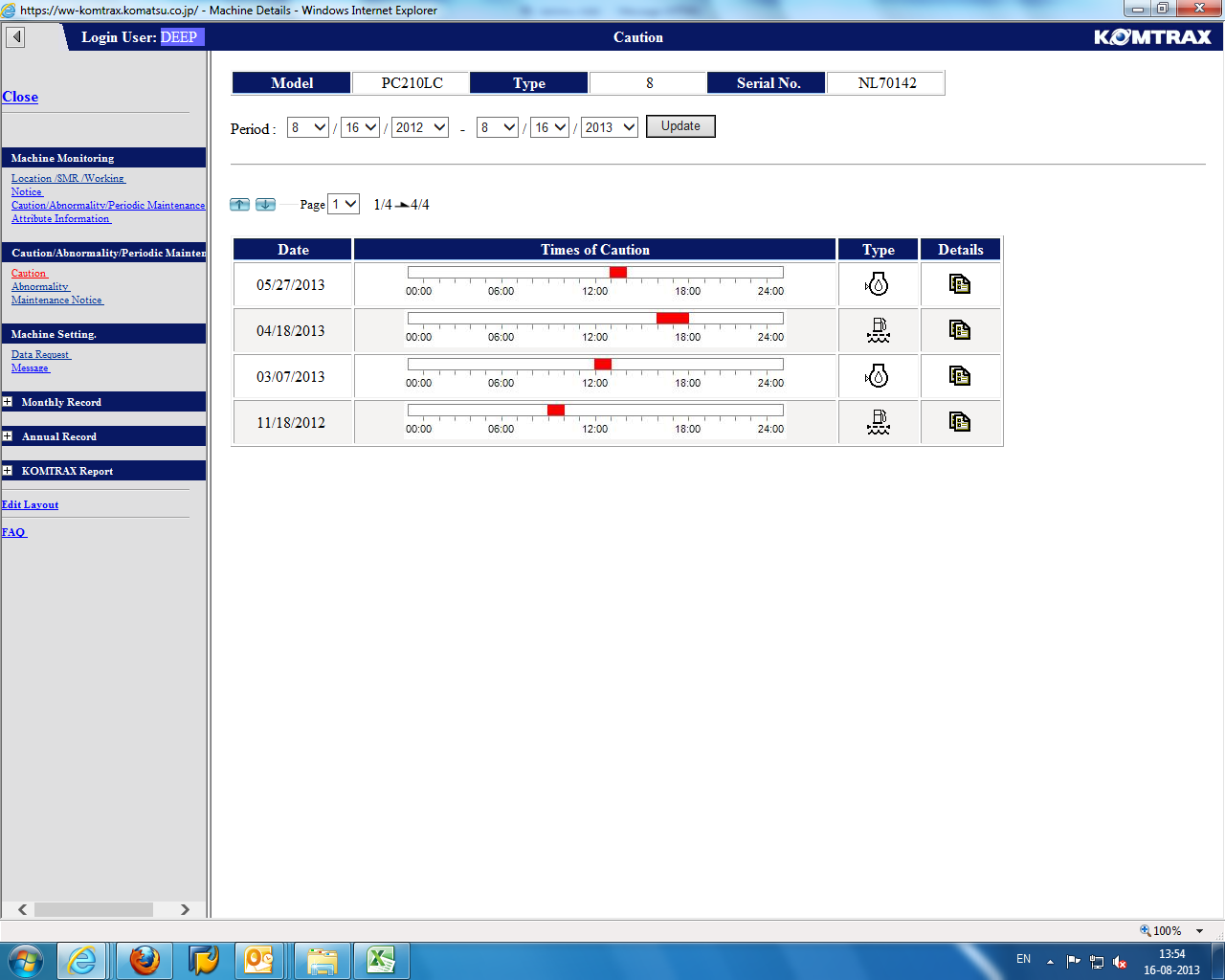 Page 20
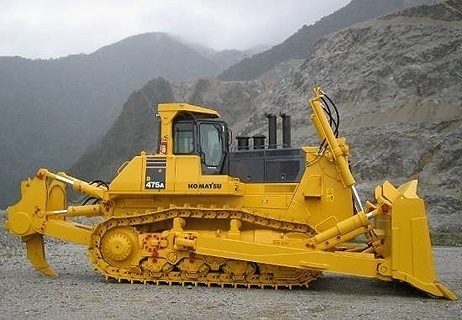 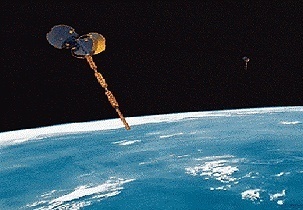 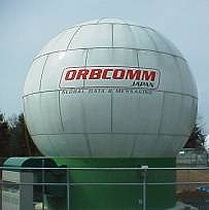 Machine condition data
Machine operation data
Satellite Communication
Gateway Control Center
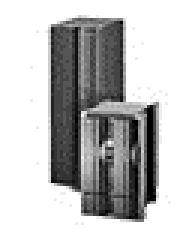 KOMTRAX Plus datadownload
KOMTRAX Plus dataWireless download
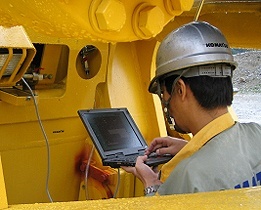 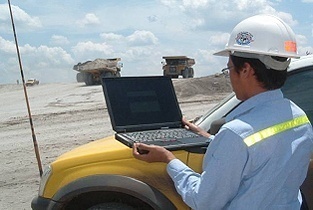 KOMTRAX Plus
Database
Prompt communication: 
Reduce unscheduled repair.
Accurate forecast:
Extend and optimize major component life.
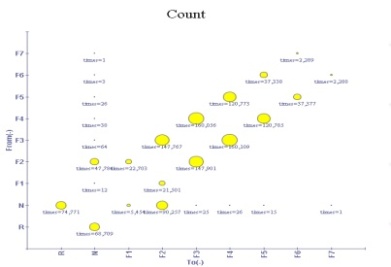 T/M Severity
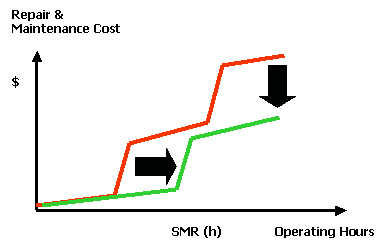 KOMTRAX Plus
DATA ANALYSIS
Internet
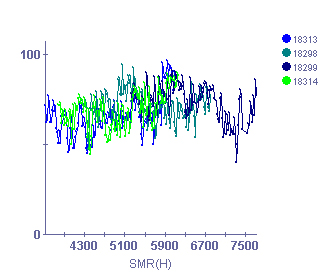 Engine Severity
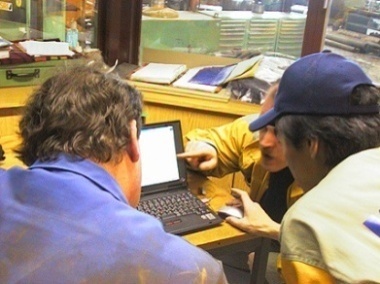 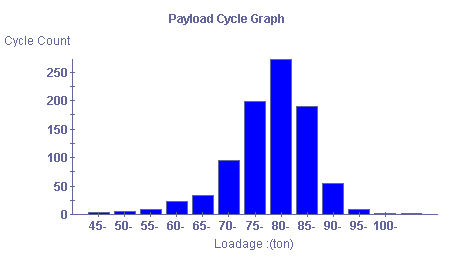 Payload Data
ProactiveSupport
Reduce cost for repair and maintenance
Keep high machine availability
At Distributor
KOMTRAX Plus
Integrates KOMTRAX & VHMS ( Vehicle Health Monitoring System) for  component condition & operation data monitoring on a continuous basis.
8
21
Equipment Management Systems
GPS Collection
Digging OperationSystem
Bulldozer OperationSystem
Dump TruckDispatch System
Survey
MINES MANAGEMENT SYSTEM
Modulur Mining
GPS Signal
[Speaker Notes: DISPATCH is the management system for mining operation.  DISPATCH is developed by Modular Mining Systems, one of Komatsu group companies.  Positioning of machines can be easily identified by GPS-based DISPATCH and enables you to dispatch the right machine to the right place, and optimizes the assignment of the fleet.  DISPATCH is used in many mining sites and is the de facto standard on a worldwide basis.]
Mine Management Packages
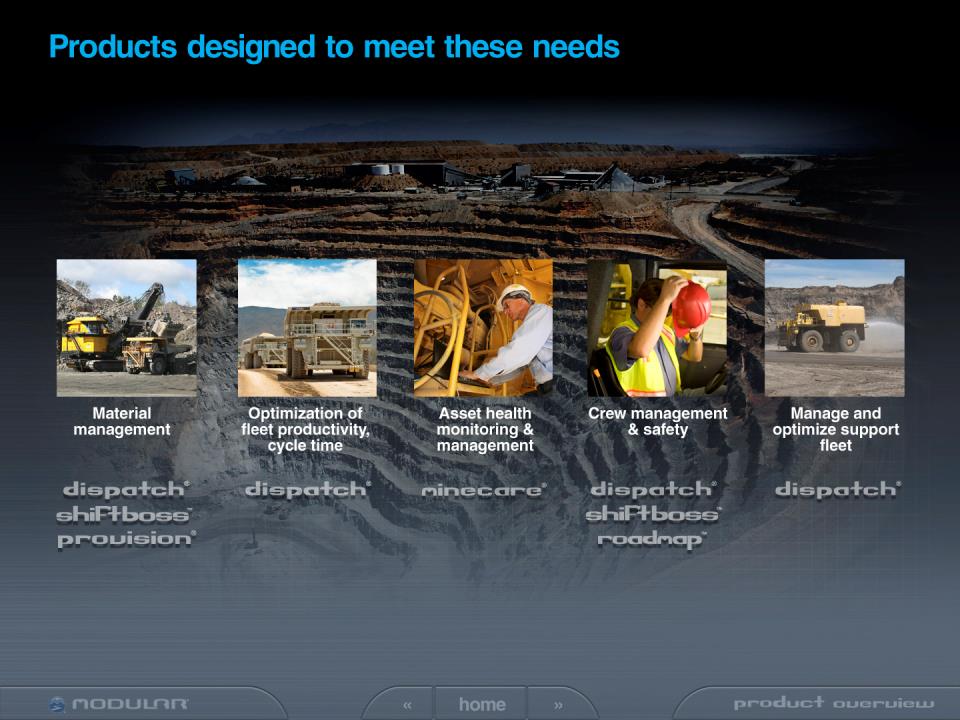 Safety Features
SAFETY FIRST:  Features
Rear View Camera and Monitor
Payload Meter
Vehicle Health Monitoring System (VHMS)
Auto Spin Regulator (ASR)
Auto Fire Suppression System (AFSS)
Auto Centralized Lubrication  (ACLS)
Antilock Brake System (ABS)
ARSC (Automatic Retarder Speed Control)
HD785-7
ARSC 
Descending down hill in constant speed without retarding control
Descending speed can be set from 10 km/h to 55km/h 
Adjusting pre-set speed ±1 km/h
With Retarder Overheat Caution
Operation feels like auto-cruise control on automobiles
Concentrates on steering control
Improves Efficiency 
Reduces operator fatigue
Pre-set vehicle speed
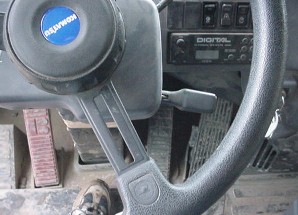 Up speed
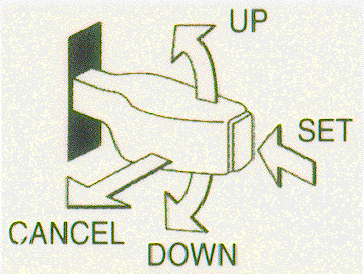 Down speed
Operator Cabin With Integrated FOPS
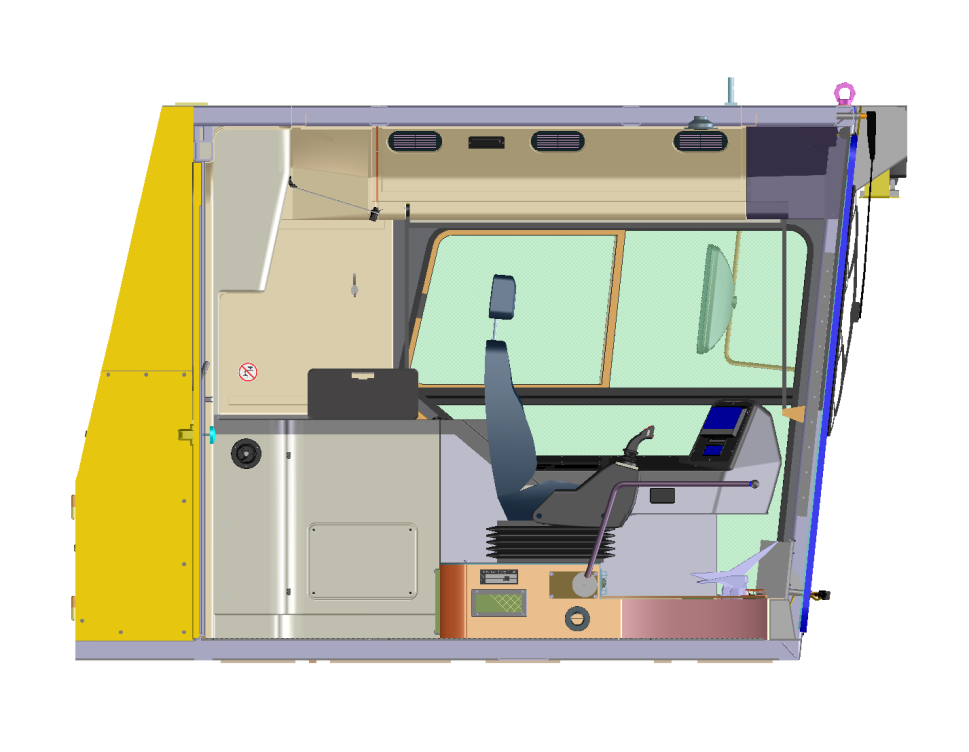 FOPS according to ISO 3449
Falling Objects Protective Structure
protects operator from injury
Test Procedure:  227 kg ( 500 lb ) 
falling from  5,3 m ( 17‘4“ ) onto
FOPS structure
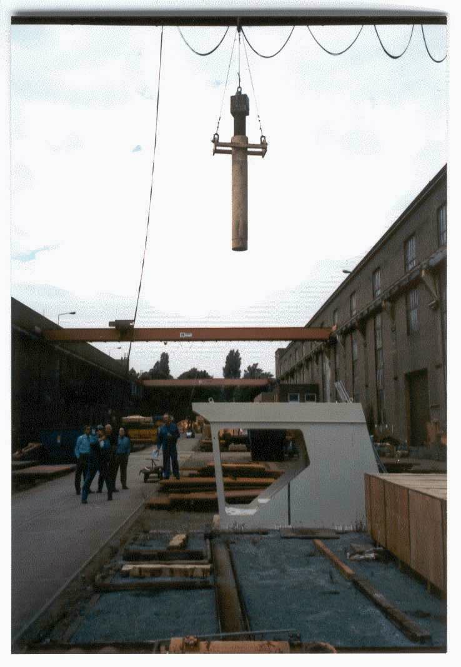 A mass with the energy of 11600 Joule falling onto the cab roof, should not cause penetration of any part of the FOPS structure
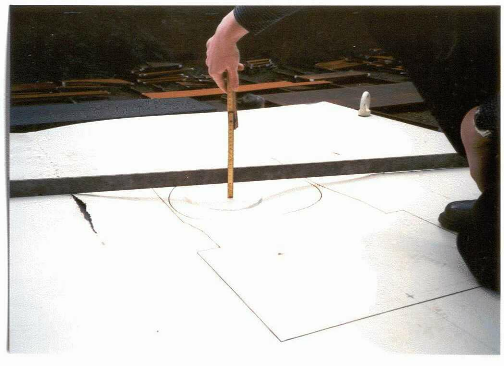 Test result: 
positively no penetration
Control Panel :
Security in Operation and Machine Handling
Continuous display of operating status. 
Stored and accessible precise service information for quick trouble shooting, timely service and repairs.
Plain text display for continuous monitoring
Additional acoustic warning with, if necessary, engine shut down
Fault messages stored and can be downloaded
Memory protected with battery back-up
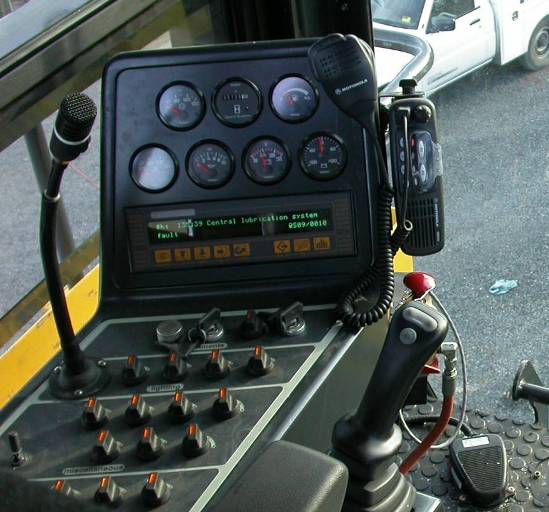 Fault Monitoring and Storage
ETM System
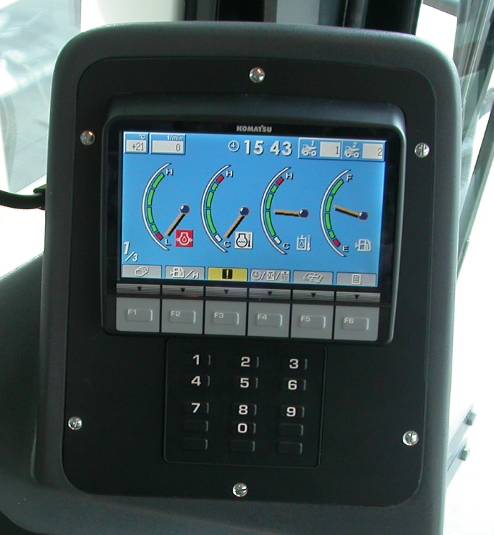 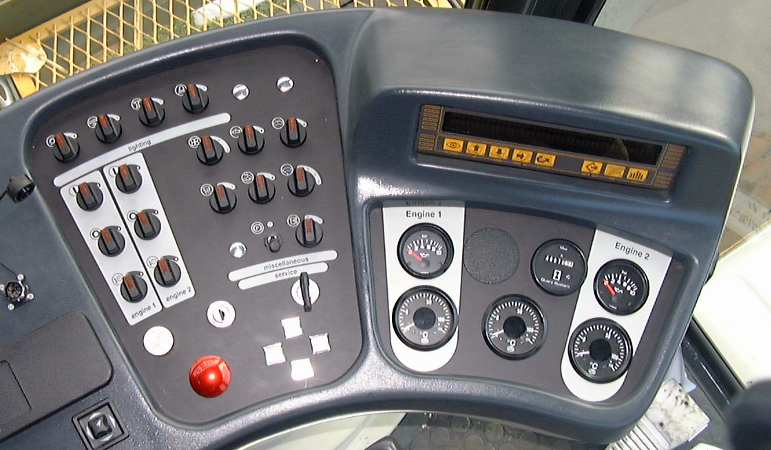 ECS System
VHMS System
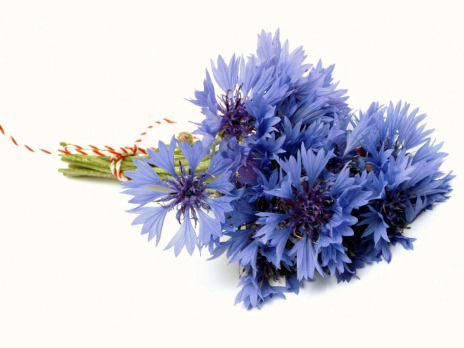 Thank You
30